Правила
 дорожного
 движения
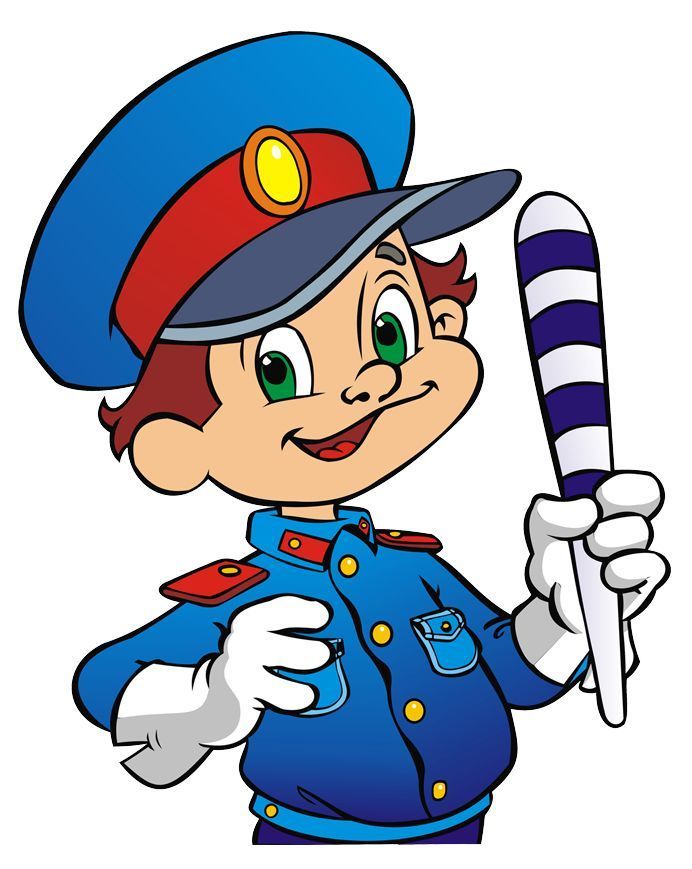 Дидактический материал в загадках
ГБДОУ № 32 Колпинский район Санкт-Петербург
Воспитатели: Соловьёва Е.Н, Флорова М.Е.
Встало с краю улицы
В длинном сапоге
Чучело трёхглазое
На одной ноге.
Где машины движутся,
Где сошлись пути,
Помогает улицу
Людям перейти.
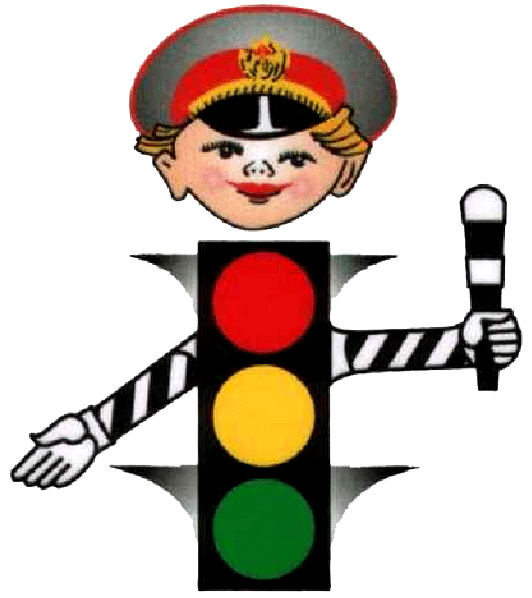 Здесь не катится автобус.
Здесь трамваи не пройдут.
Здесь спокойно пешеходы
Вдоль по улице идут.
Для машин и для трамвая
Путь-дорога есть другая.
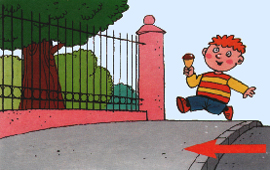 Под ногами у Сережки 
Полосатая дорожка. 
Смело он по ней идет,
 А за ним и весь народ....
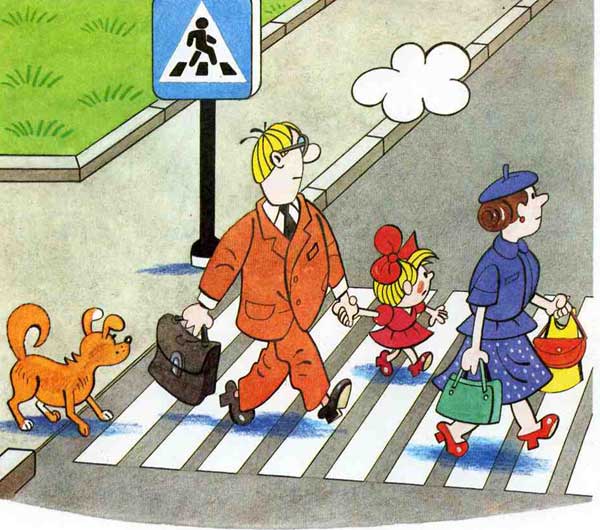 Высоких деревьев длинней,
Травиночки маленькой ниже.
С ней дали становятся ближе
И мир открываем мы с ней.
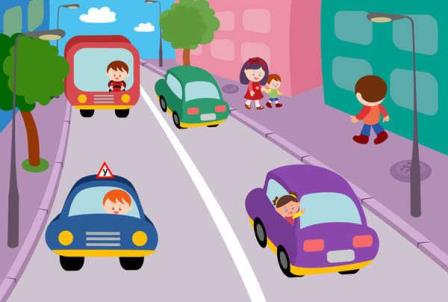 Две дороги долго шли 
И друг к дружке подошли.
 Ссориться не стали, 
Пересеклись и дальше побежали. 
Что это за место, 
Всем нам интересно....
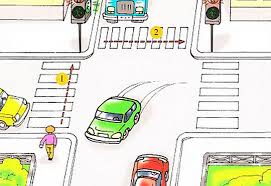 Все водителю расскажет, 
Скорость верную укажет. 
У дороги, как маяк, 
Добрый друг - …
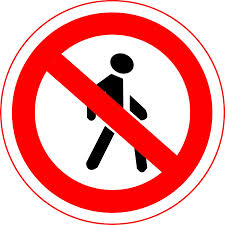 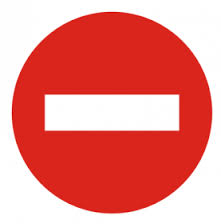 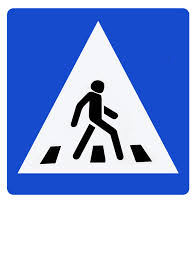 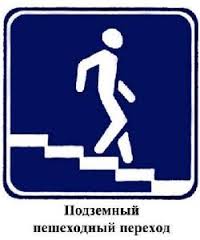